The
Agricultural/Industrial
Revolution
Key terms
Urbanization- movement of people from the farms to the cities

Factors of production—land, labor, capital aka $
16c-18c:  New Ideas Brewing
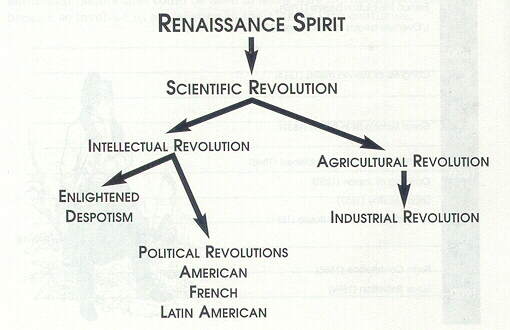 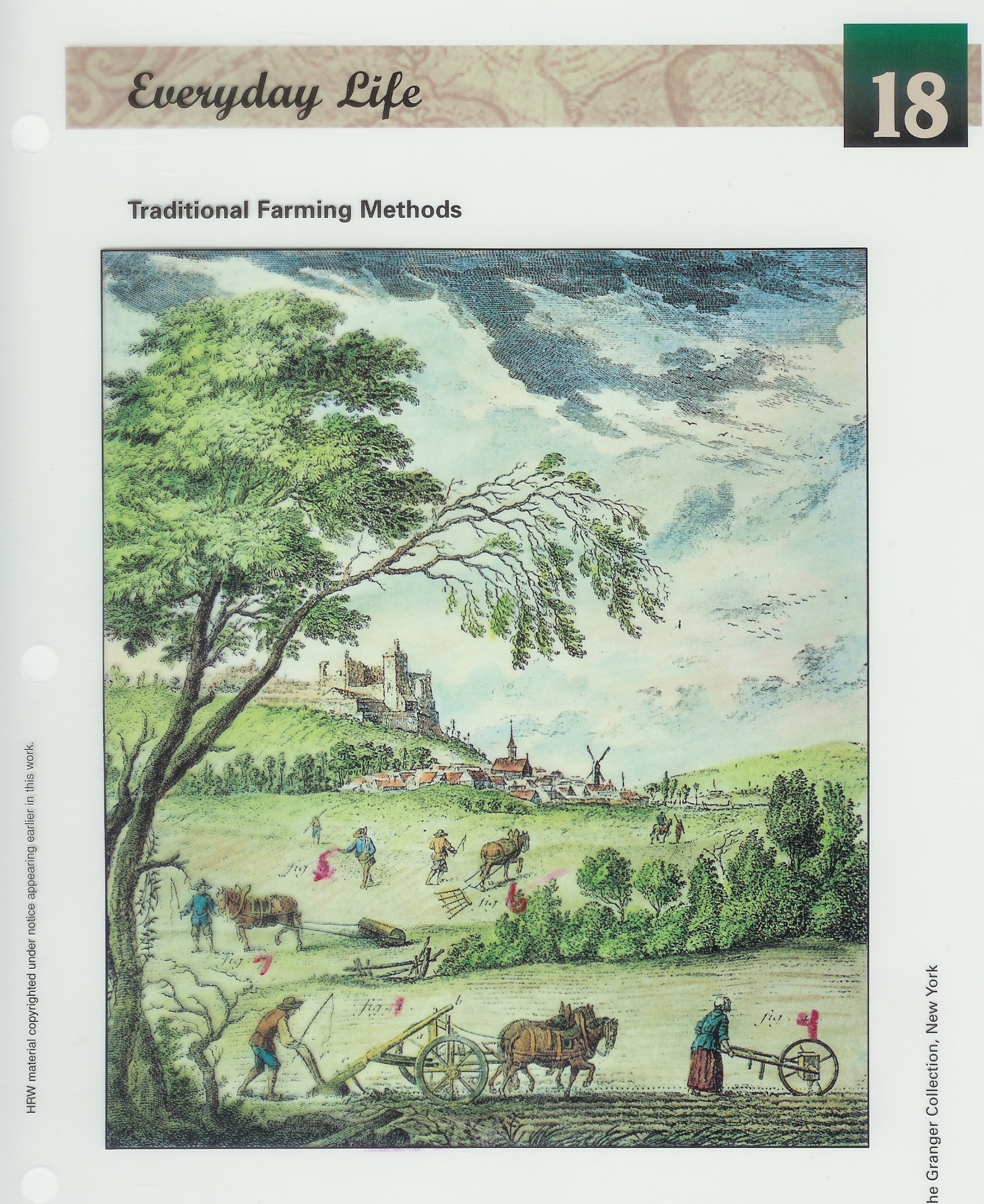 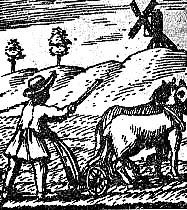 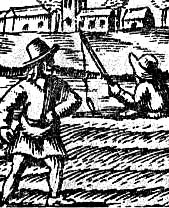 17c EuropeanFarming
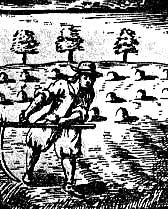 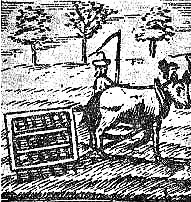 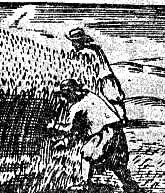 The Industrial Revolution
STEP 1-  Improvements in Farming. These are …….  

Crop rotation (switching up crops). This stopped the soil’s nutrients from being  “used up”

Seed drill (1701), invented by Jethro Tull * video time!
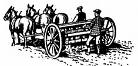 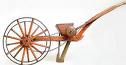 Cotton Gin
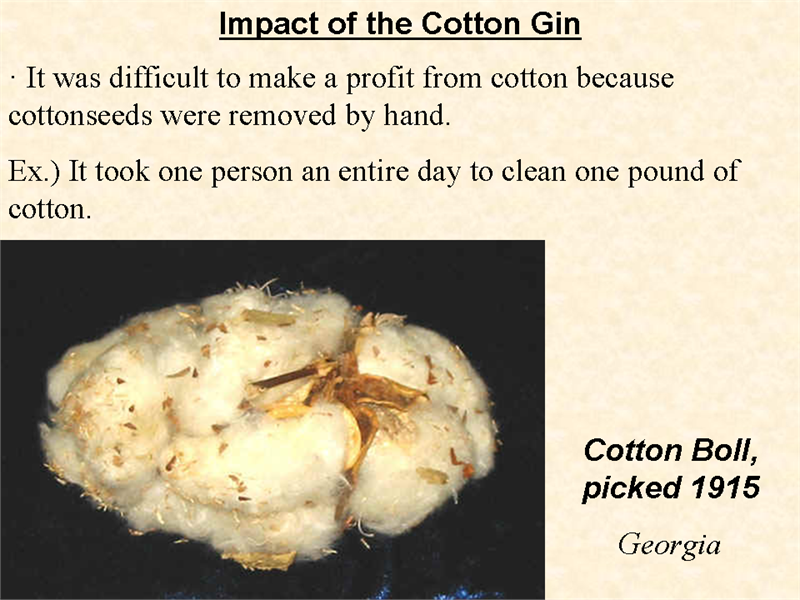 Early Version
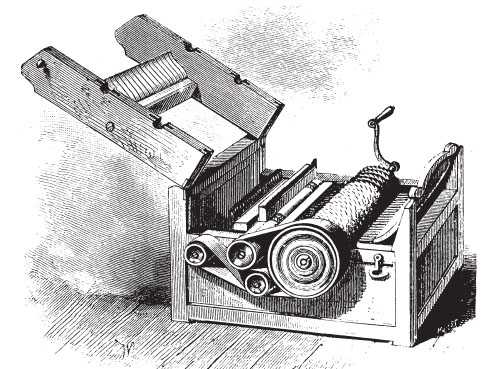 How does it work?
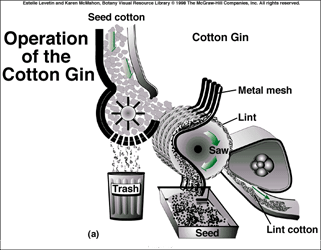 Unfortunate Result
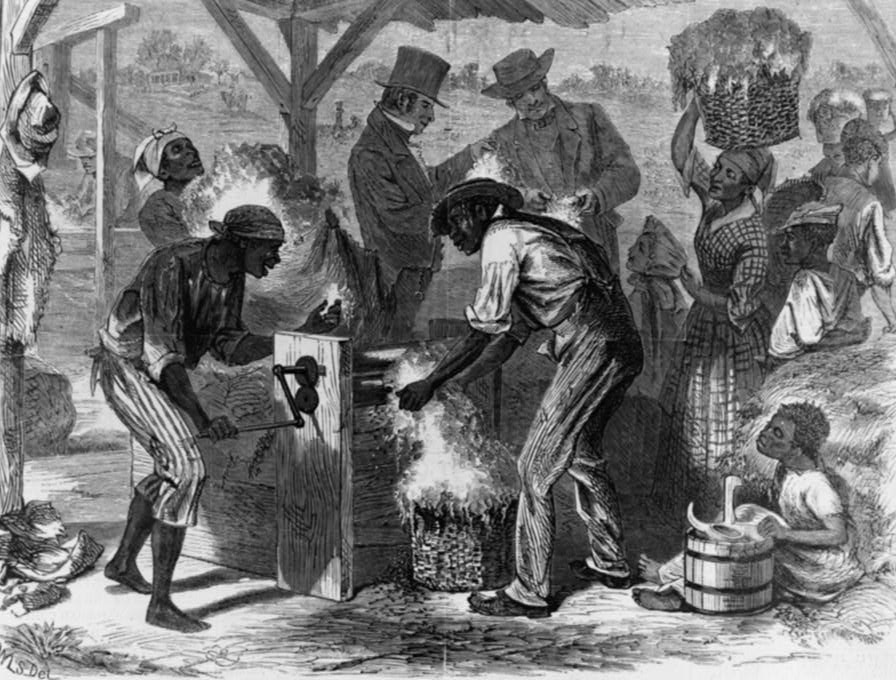 Slavery in the South was dying out, but the creation of the cotton gin led to slavery coming back to life.
The Industrial Revolution
Improved Livestock- By letting only the best animals breed, bigger and healthier animals were produced.
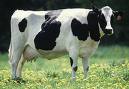 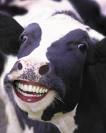 Which cow would you want to 
	Breed? The sick cows, or the healthy cows?
The results are healthier and 
Happier Cows and people!
The Industrial Revolution
improved livestock and farming = ?

STEP 2 - Increased population.   More people meant the creation of……..                                    

STEP 3 – Larger Towns and a middle class, 
	A good banking system- loans were made to those who wished to start businesses.
Small Town “Farmer’s Markets”
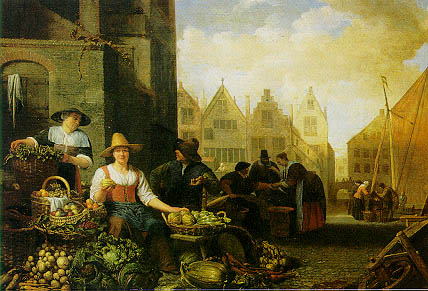 Industrial Revolution
1750-???? changes in agriculture, manufacturing, mining, transportation, + tech. had a profound impact on social, econ. and cultural conditions of the times.
Why might some people fear technology?
Hint: think jobs…

Less people are needed to work on farms as a result of new technology
The Luddites: 1811-1816
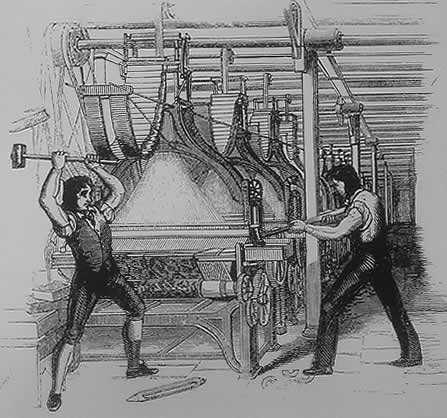 Luddites hated the new “machines.” Attacked machines at night to protect jobs
Ned Ludd [a mythical figure supposed to live in Sherwood Forest]
Working Conditions
New jobs created for workers
Workers try to keep pace w/ machines
Factories dirty + unsanitary = disease
Ran dangerous machines up to 14 hours 6 days per week in unsafe conditions
Harsh and severe discipline (whipped)
Eventually received better hours, conditions + $
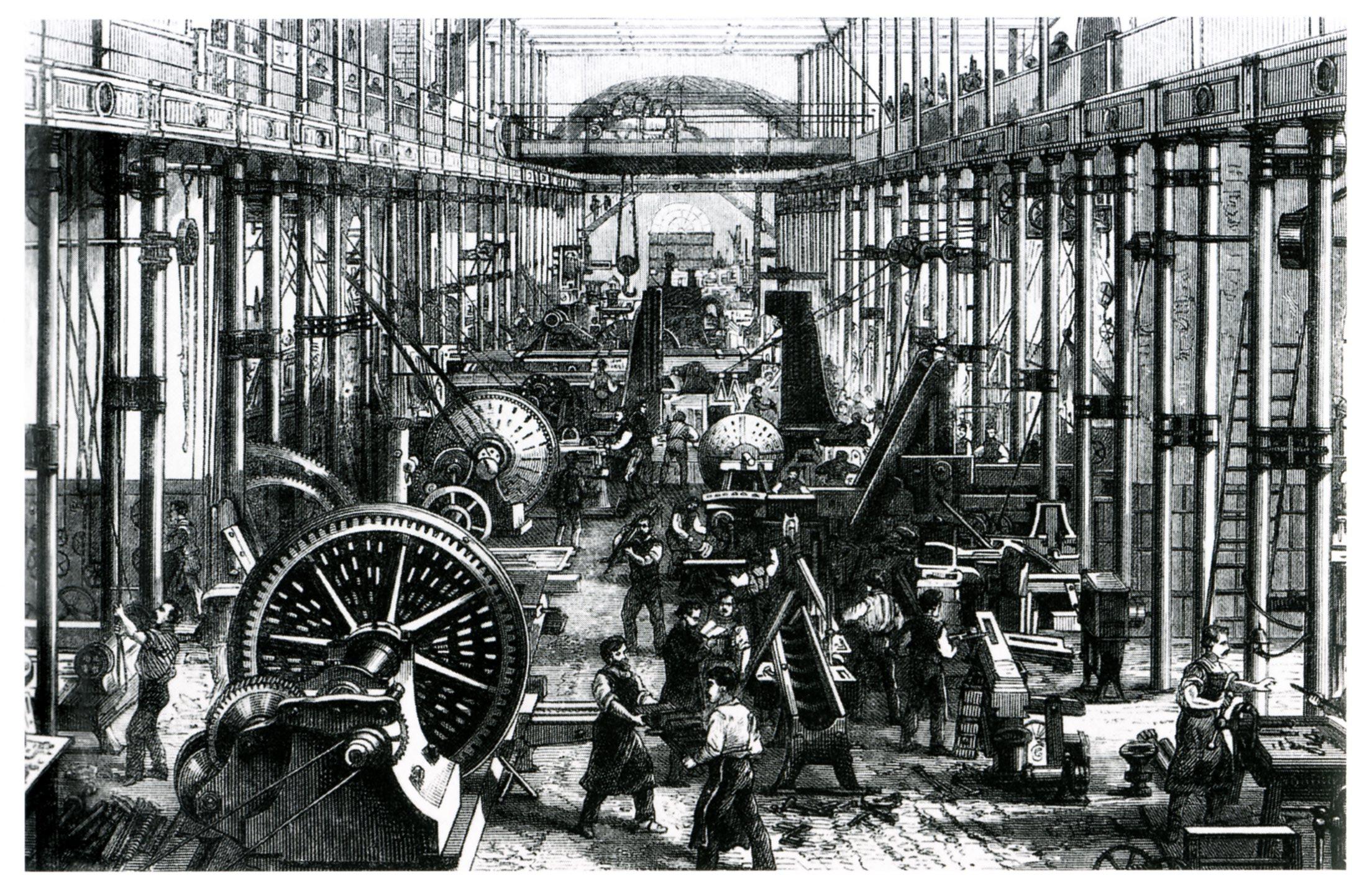 The Assembly Line
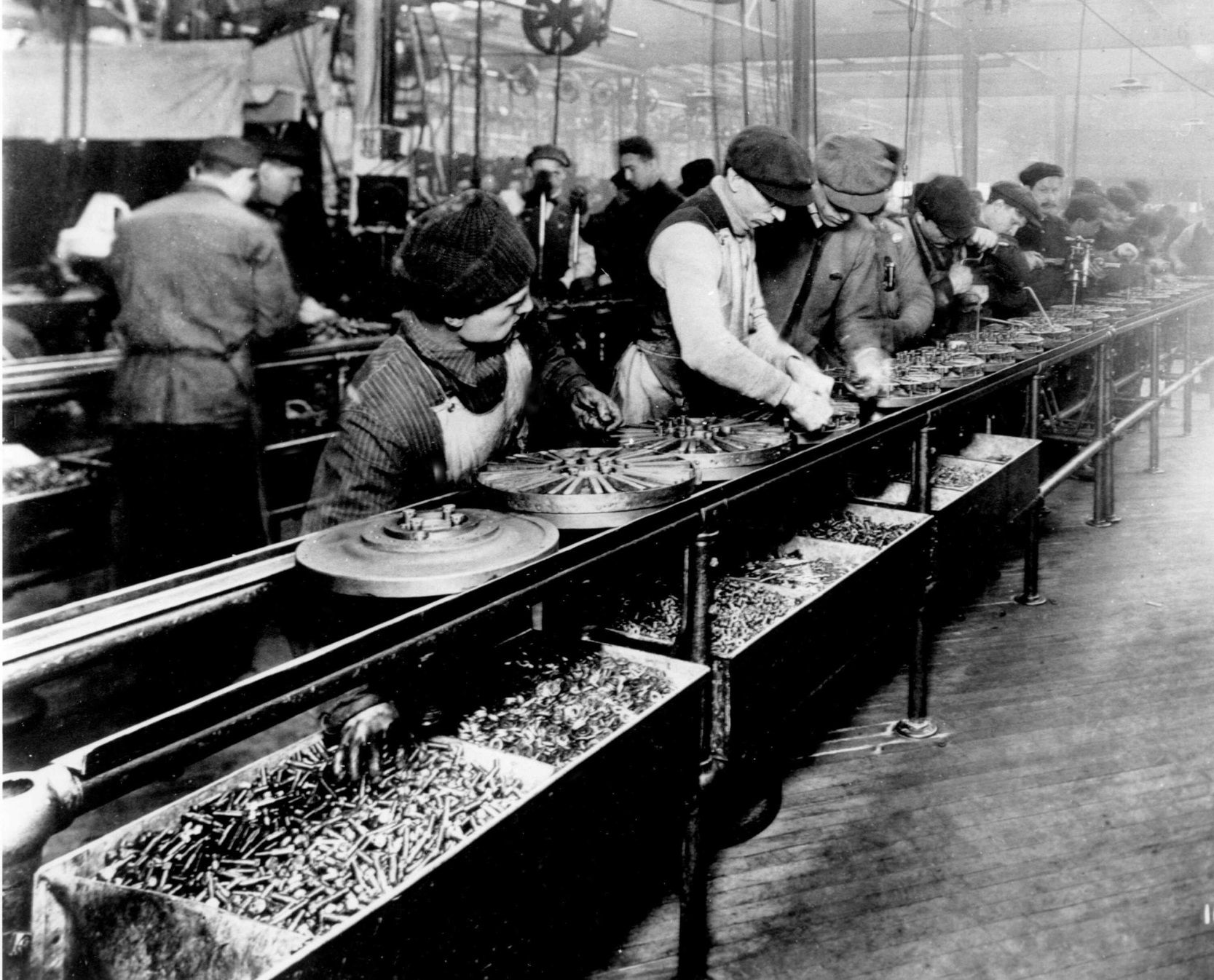 Watt steam engine
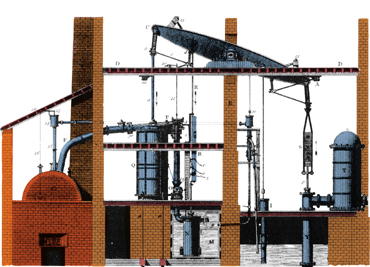 Watt steam engine
In the early 1760s, a gifted young Scot named James Watt (1736-1819) was called on to repair an engine being used in a physics course. He saw that this engine's waste of energy could be reduced by adding a separate condenser. Watt went into partnership with a wealthy English toymaker who provided the risk capital and manufacturing plant. Twenty years of constant effort and the help of skilled mechanics enabled Watt to create an effective vacuum and regulate a complex engine.  (Science Museum, London)
Steam Tractor
Steam Ship
An Early Steam Locomotive
Later Locomotives
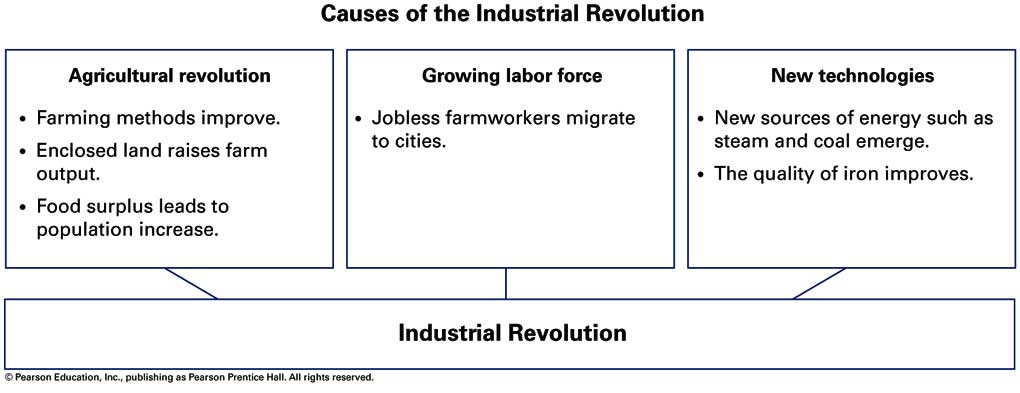 Industry & Population: 18c Europe
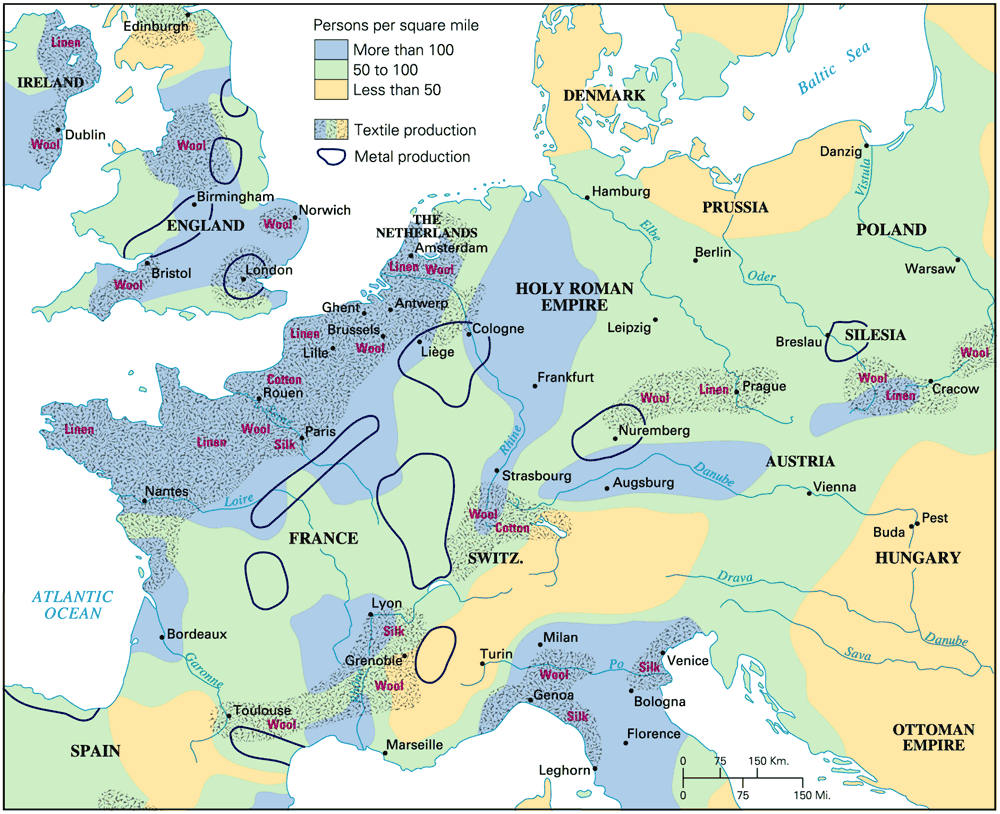 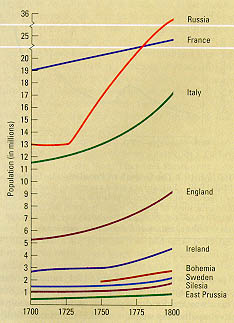 18cPopulationGrowthRate
Population Takeoff in Europe
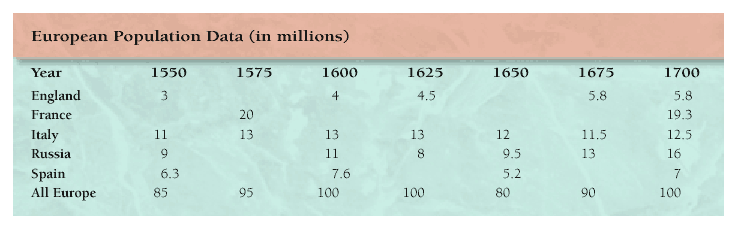 Why Was England
Different?
The Industrial Revolution in GB 1st Why??
Stocks – buying shares of a business and getting a % of the profit.  Ex. Apple (the company) stock.

Political Stability- No wars were fought on British soil.  

Britain has natural resources—coal, iron, rivers, 
	harbors
	Britain has all the needed factors of production—land, labor, capital
Why not the French? Economic Disadvantages
Years of war
Supported the AmericanRevolution. $$$
French Revolution $$$.
Early 19c  Napoleonic Wars
Heavy debts.(Palace of Versailles
High unemployment  soldiersreturning from the battlefronts.
French businessmen were afraid totake risks.
Innovation… REMEMBER?
the introduction of something new such as a new idea, method, or device
New inventions shape the world…..

Spinning Jenny Wheel- Did the work of 8-16 people! It became such a big deal that the British built specific buildings just to house them.    (These buildings became know as)…
Factories!!!!!

Also… new amount of Freedom people had  * 
Instead of 24/7, they had a day off, or a few hours free each day
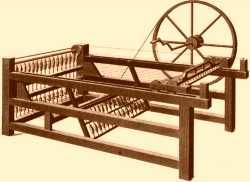 Spinning Jenny in use
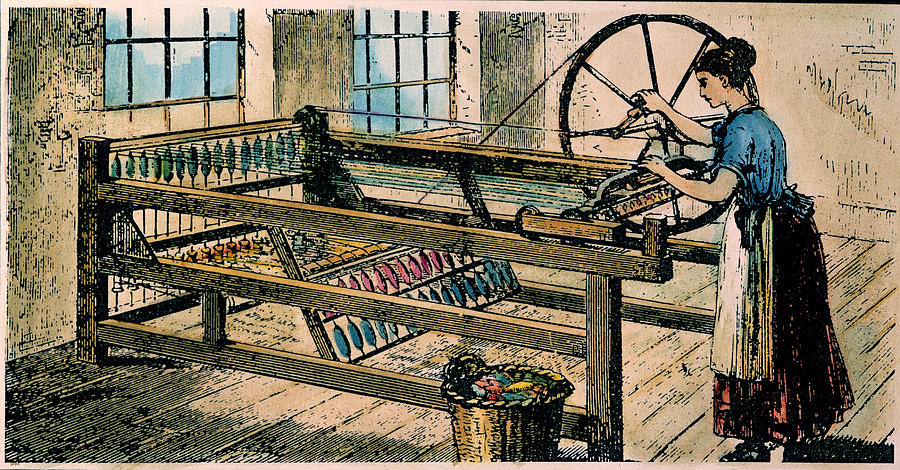 The Power Loom
Factory Production
Now production is in oneplace [materials, labor].
Location focused near sources of power [rather than near labor or markets].
Requires a lot of capital investment[factory, machines, etc.] morethan skilled labor.
The Industrial Revolution
Step 4- Factories

Eli Whitney – {Cotton Gin} allowed cotton to be picked at 10x the speed as men could.

James Watt - improved the Steam engine.  There was now something other than water to power the machines in factories.
 
New inventions lead to a 5000% increase in production!!!!!!!
Cotton,   Coal,   Pig Iron,  cloth,  tools,  books are produced at incredibly fast levels 

Entrepreneurs- A person who organizes, manages, and takes on the risks of business.
Canals, Roads, Railroads built
Rail Roads - The steam engine is put on rails.

Pulls large loads, transports food to cities, Industrial goods to the country, makes the world smaller.

Cities get BIGGER  this causes problems.
Over crowded
Disease
Possible starvation
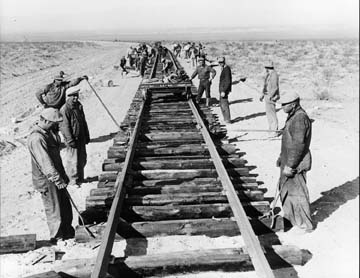 RURAL - Countryside.

Positives- Social Mobility, jobs, education, 
Social Mobility:  is the movement of individuals or groups in social position/class over time

Industrial Rev - Good for business, bad for people*
The Growth of England’sForeign Trade in the 18c
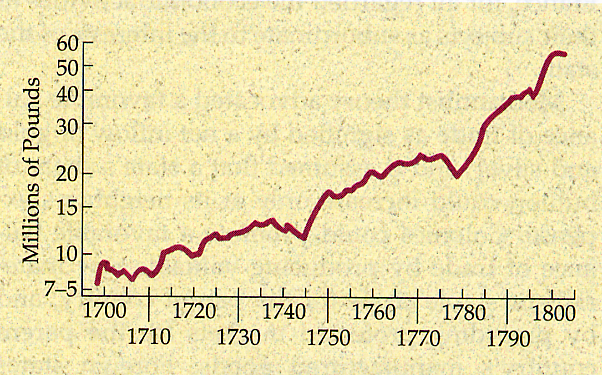 Early Canals
Britain’s Earliest Transportation Infrastructure
Metals, Woolens, & Canals
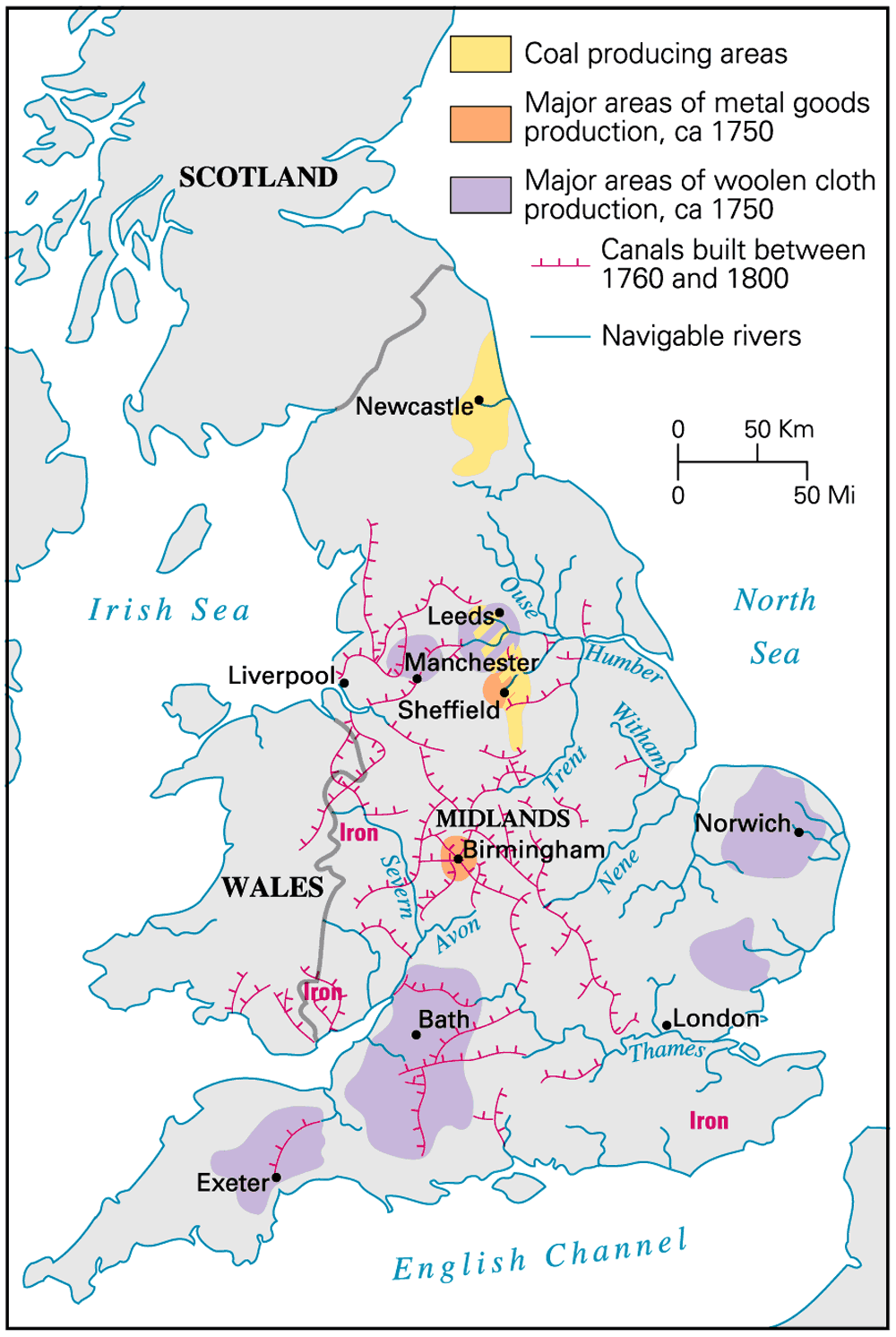 Coal Mining in Britain:1800-1914
The Impact of the Railroad
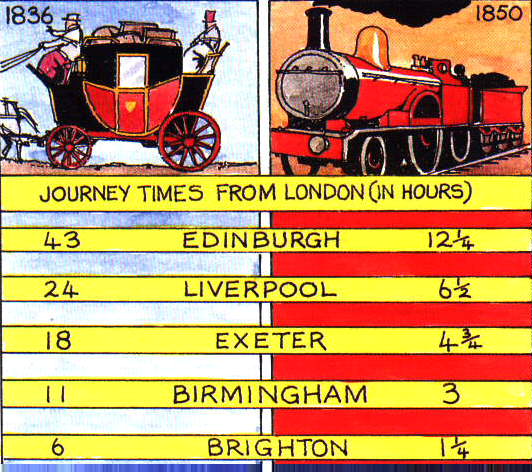 Mine & Forge [1840-1880]
More powerful than water is coal.
 More powerful than wood is iron.
 Innovations make steel feasible.     * Bessemer process [1856] –        strong, flexible steel.

Problem with Bessemer Process?
Workers start to lose vision and hearing
British 
Pig Iron Production
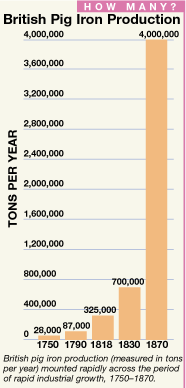 Textile FactoryWorkers in England
Textile FactoryWorkers in England
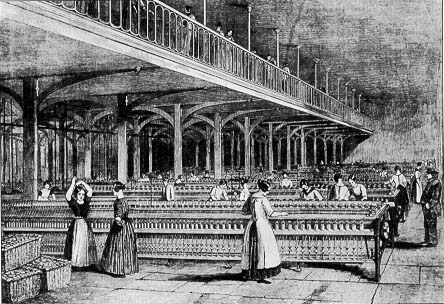 Railroads on the Continent
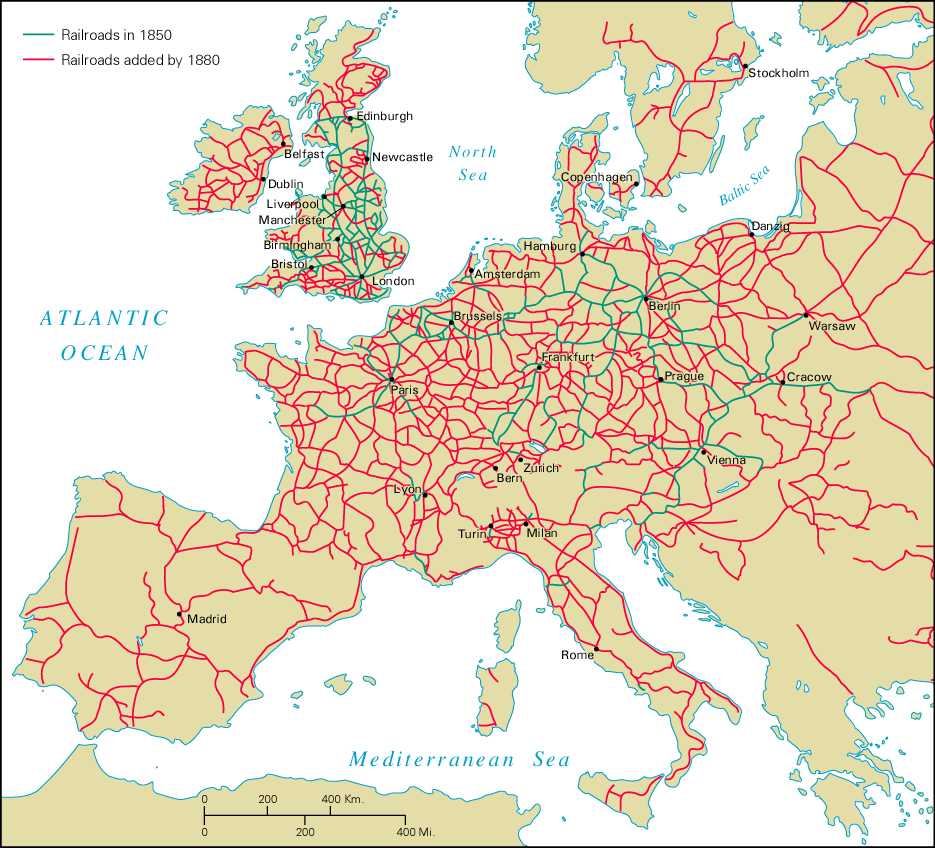 The "Haves":
Upper Class Life
Thrived on the
Profits of the
Industrial Revolution
New Social Classes
Upper Class: Very rich industrial & business families.  Old Noble class.

Upper Middle Class: Business people & professionals such as, lawyers & doctors.

Lower Middle Class: Other professionals such as, teachers, shop owners, and office workers.

Working Class: Factory workers and small farmers
The Industrial Revolution
Negatives- Sanitation, illness, epidemics, no housing, little education, Crime, Working conditions- 

In the early Ind Rev, Hours- dawn to dusk, 6 days a week.

Kids worked just like the parents were paid 25% of the parents wages.
What do you think the artist is thinking?
Factory Workers… Wanna join?
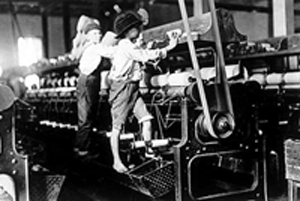 Young Coal Miners
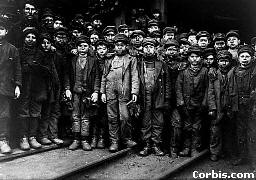 Child Labor in the Mines
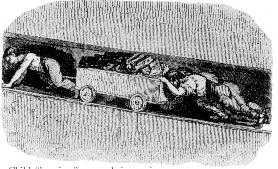 Child “hurriers”
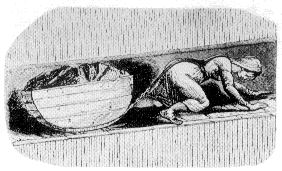 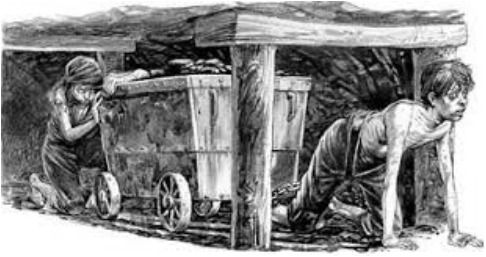 Girl dragging coal wagon in mine
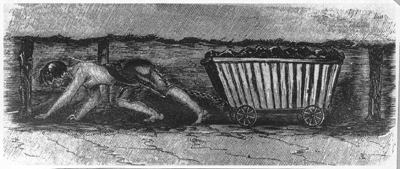 Girl dragging coal wagon in mine
This engraving of a girl dragging a coal wagon in the mines was one of several that accompanied a parliamentary report on working conditions in the mines. They shocked public opinion and contributed to the Mines Act of 1842. (British Library)
Children-  Very useful in the mines.  They were small, fit into tunnels and tight spaces. 

Middle Class expands - The middle class gets bigger, Tensions between classes arise.

The Government adopts a Laissez-faire (hands off)*
They did not want to get involved in private business problems or regulating business rules.
Stereotype of the Factory Owner
Industrial Staffordshire
The New Industrial City
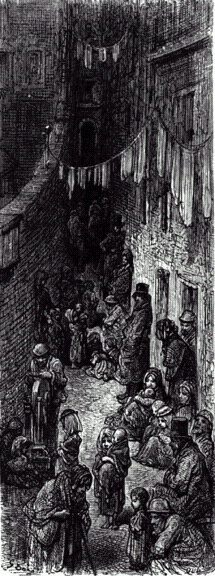 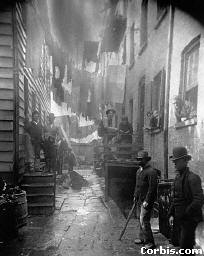 Worker Housing in Manchester
Factory Workers at Home
Protests / Reformers
The “upper class” didn’t like what was going on with society. 

They learned about it from writers like…
	(Charles Dickens - Upton Sinclair)
The New Urban Poor:A Nightmare!
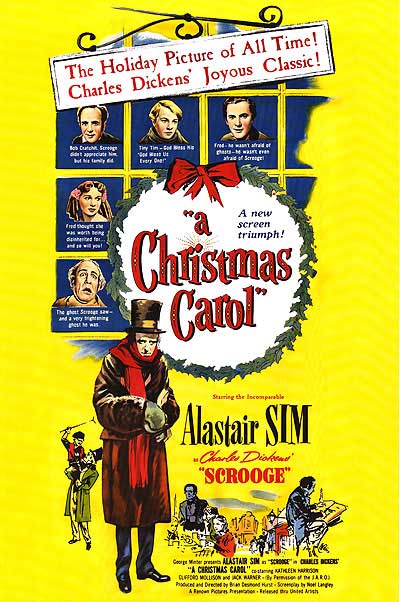 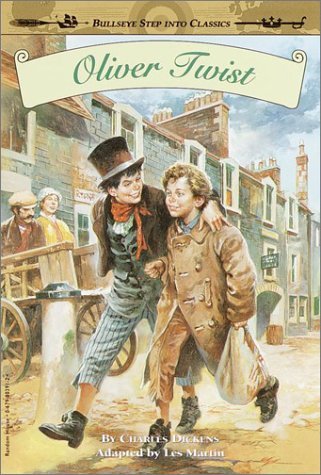 New Ways
of
Thinking
3 ways to run an economy and society- 

1.CAPITALISM- ($$$)The Goal of making profit.  (little or no regulations aka laws about businesses)

The idea? Leave business alone and we will all be better off. Competition will solve economic problems

Adam Smith- Wealth of Nations.  Rule of supply and demand
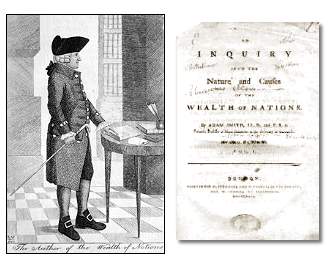 “Upstairs”/“Downstairs” Life
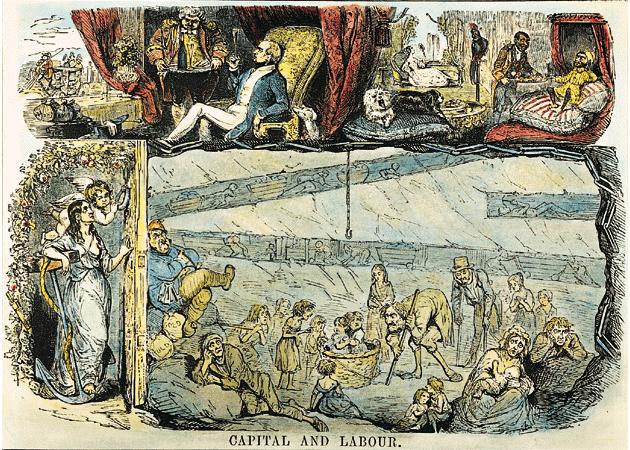 Private Charities: Soup Kitchens
The Socialists:  Utopians & Marxists
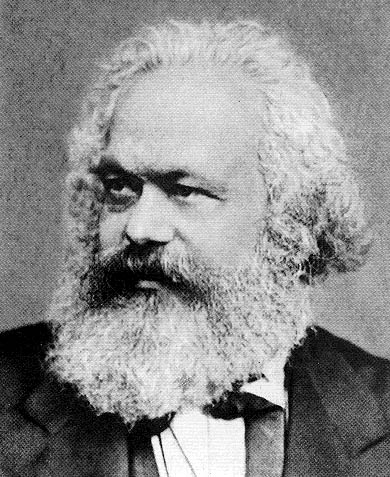 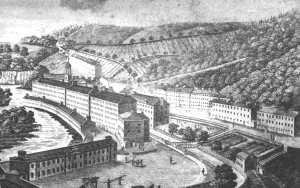 2. SOCIALISM- Do what is good for the social order. Factories are owned by the government.

Karl Marx- Communist Manifesto- 
3. COMMUNISM- EVERYTHING, land, factories, mines, RRs, and businesses would be owned by the government.  

“We all work for the better good”
Tried to build perfect communities [utopias].
New Ideas
How can a factory worker protect themselves against bad conditions? 

1. Sabotage    2. strike    3. picket   4. Unions

The Gov’t steps in and tries to reform problems.

Child Labor, long hours, safety conditions, school is required, women’s rights.*
GB Govt Response
* Factory Act [1833] – child labor.

No child under 9 allowed to work
At least 2 hours schooling every day for kids
Children not to work at night
4 inspectors per factory to ensure law is followed
The Results of 
Industrialization
at the end of the 19c
The Industrial Revolution
Phase II in the Ind Rev, Life improved.
Reforms spread to cities, and life in general improves.  
Safety of buildings, More housing, health codes, FDA, construction codes, Hospitals, plumbing, electricity, easy access to life items. etc.


 

Socially, Life is now changed.  You have rights, a chance to move up, and more free time than ever.   (Social Mobility)
NOT like the “caste system, or Estates, 
Europeans  think because they are “better” that their ideas and culture is superior* What do we call this?* Ethnocentrism
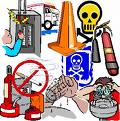 Life In the Industrial Age: Section 2
Progress Monitoring Transparency (1 of 2)
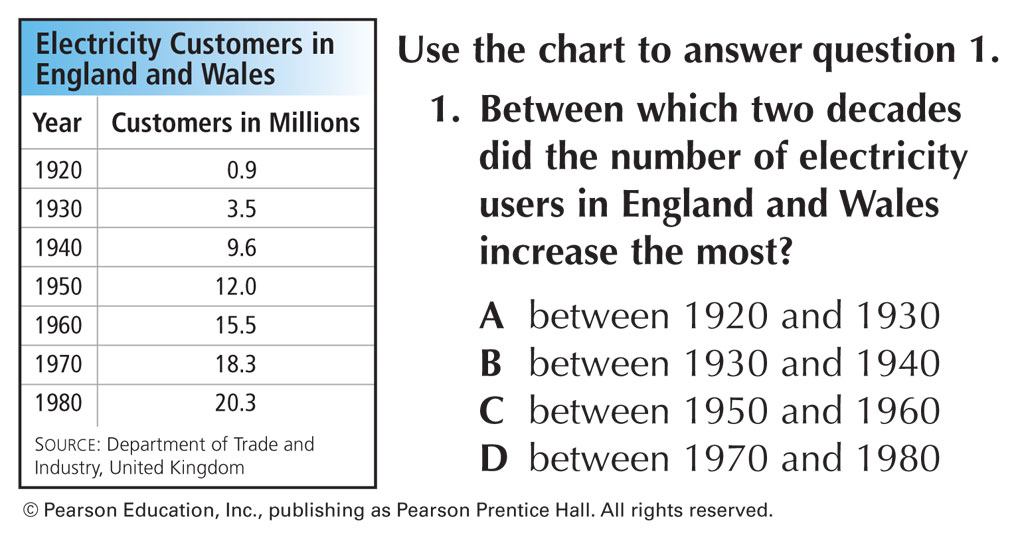 6 of 7
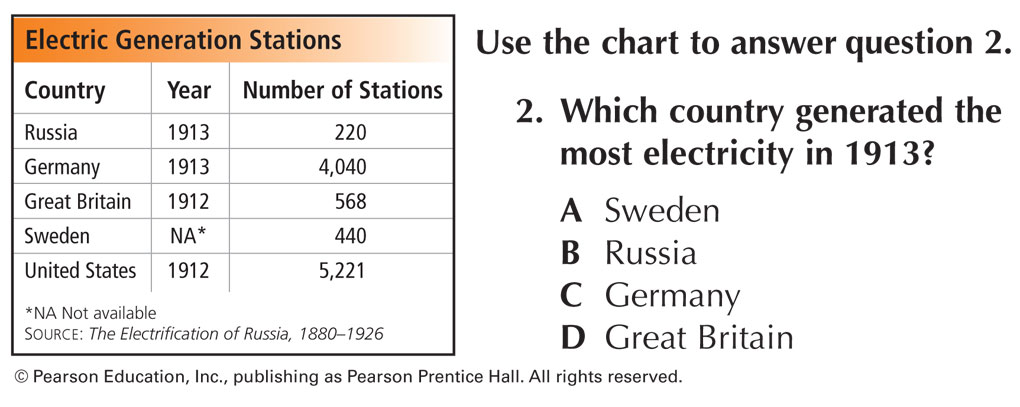 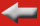 7 of 7
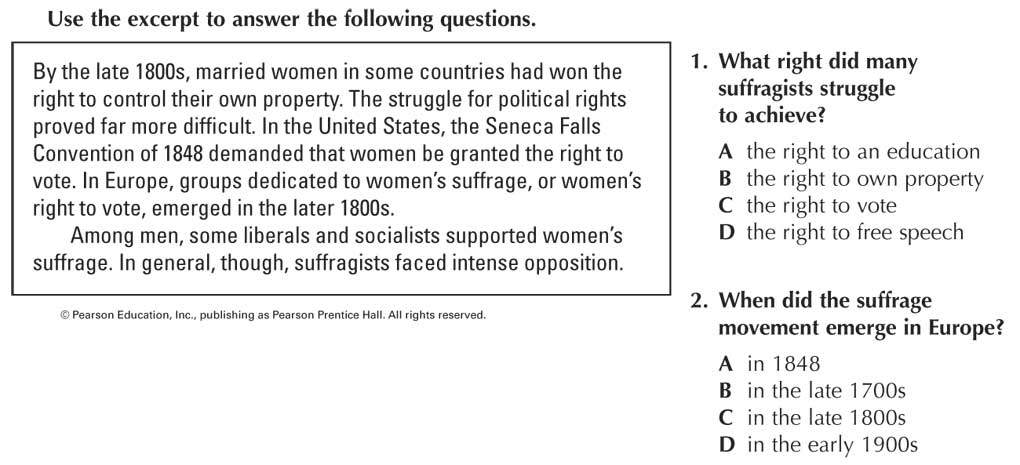 6 of 6
Test comes next…..